Lebensdauer von Baukonstruktionen im Hochbau
Lebensdauer von Baukonstruktionen im Hochbau.Vortrag von Dipl.-Ing. Bodo Wolf    im Rahmen des  8. Hopf Immobilienseminar    am 20.03.2014 in Erfurt
Baualter über 4000 Jahre
Quelle: Internet
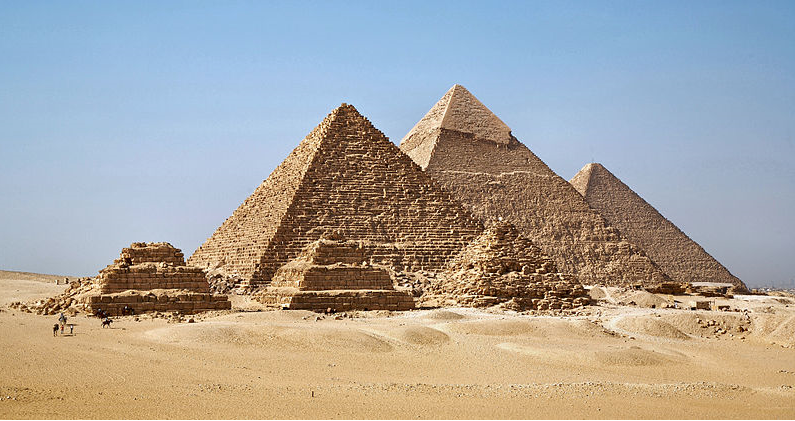 2
Lebensdauer von Baukonstruktionen im Hochbau.Vortrag von Dipl.-Ing. Bodo Wolf    im Rahmen des  8. Hopf Immobilienseminar    am 20.03.2014 in Erfurt
Sprengung im zarten Alter von 40 Jahren
Quelle: Internet
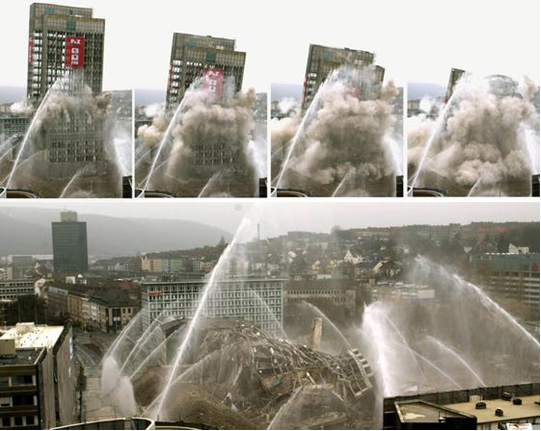 3
Lebensdauer von Baukonstruktionen im Hochbau.Vortrag von Dipl.-Ing. Bodo Wolf    im Rahmen des  8. Hopf Immobilienseminar    am 20.03.2014 in Erfurt
… steht nach J


Oberkirche in Bad Frankenhausen. 56 m hoch; mehr als 4 m aus der Senkrechten geneigt…
… steht nach Jahrhunderten  (noch)
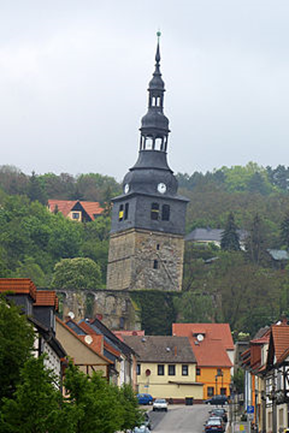 4
Lebensdauer von Baukonstruktionen im Hochbau.Vortrag von Dipl.-Ing. Bodo Wolf    im Rahmen des  8. Hopf Immobilienseminar    am 20.03.2014 in Erfurt
… steht nach J

… steht nicht mehr ganz so sicher
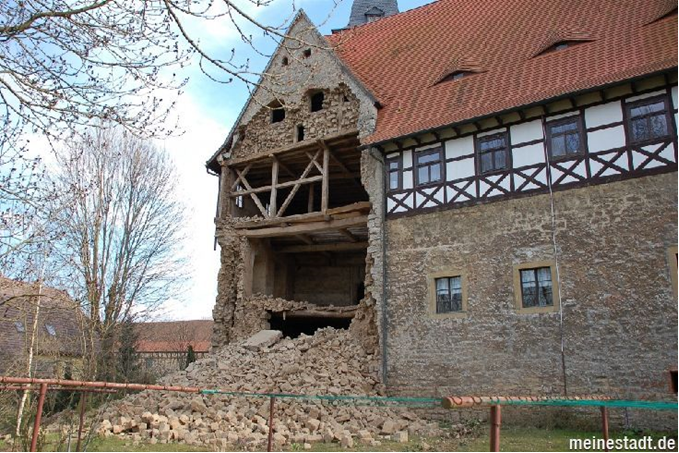 5
Lebensdauer von Baukonstruktionen im Hochbau.Vortrag von Dipl.-Ing. Bodo Wolf    im Rahmen des  8. Hopf Immobilienseminar    am 20.03.2014 in Erfurt
wo ordnen wir unsere „normale“ Bausubstanz ein hinsichtlich der Lebensdauer?
6
Lebensdauer von Baukonstruktionen im Hochbau.Vortrag von Dipl.-Ing. Bodo Wolf    im Rahmen des  8. Hopf Immobilienseminar    am 20.03.2014 in Erfurt
Begriff 

aus ThürBO   (kommt 2014 neu)
den Begriff Lebensdauer kennt die Thüringer Bauordnung nicht direkt, sondern nur wortverwandt:
 
§2 Begriffe
(9) Bauprodukte sind 
1. Baustoffe, Bauteile und Anlagen, die hergestellt werden, um dauerhaft in bauliche Anlagen eingebaut zu werden …
 
weitere Nennungen des Begriffes „dauerhaft“ in der Thüringer Bauordnung beziehen sich u.a. auf 
§3 Allgemeine Anforderungen
§3 (2)	Bauprodukte … angemessene Zeitdauer nutzbar…
§3 (2) … dauerhafte Gebrauchstauglichkeit…
§4 Blitzschutz „… dauernd wirksame Blitzschutzanlage..“
sowie weitere.
7
Lebensdauer von Baukonstruktionen im Hochbau.Vortrag von Dipl.-Ing. Bodo Wolf    im Rahmen des  8. Hopf Immobilienseminar    am 20.03.2014 in Erfurt
Begriff 

aus Normen  
DIN ISO 15686-1  Mai 2011   Hochbau und Bauwerke. Planung der Lebensdauer.
viele Teile, mehrere 100 €, wer kennt die Norm?
für facility Management

weitere Aspekte / Veröffentlichungen
 
- Info-Blatt Nr. 4.2   IEMB: Institut für Erhaltung und Modernisierung von Bauwerken e.V. an der TU Berlin. Stand Dezember 2006
- detaillierte Tabelle „Lebensdauer von Bauteilen und Bauteilschichten“

- Dissertation D17: Lebensdauer von Bauteilen. Modellierung und praxisnahe Prognose. Dipl.-Ing. Frank Ritter. Darmstadt 2011

Bundesverband der Bilanzbuchhalter und Controller e.V.: Aufsatz
      Lebensdauer von Bauteilen und Bauteilschichten  (mit großer Tabelle)
8
Lebensdauer von Baukonstruktionen im Hochbau.Vortrag von Dipl.-Ing. Bodo Wolf    im Rahmen des  8. Hopf Immobilienseminar    am 20.03.2014 in Erfurt
Begriff 

aus der Wertermittlung (Wertermittlungsverordnung WertV) bekannt:
 
Wertminderung wegen Alters §23 WertV
 
       (2)
„Ist die bei ordnungsgemäßem Gebrauch übliche Gesamtnutzungsdauer der baulichen Anlagen durch Instandsetzungen oder  Modernisierungen verlängert worden und haben unterlassene oder haben unterlassene Instandhaltung oder andere Gegebenheiten zu einer 
       Verkürzung der Restnutzungsdauer geführt, soll der Bestimmung der Wertminderung wegen
        Alters die geänderte Restnutzungsdauer und die für die baulichen Anlagen übliche 
        Gesamtnutzungsdauer zugrunde gelegt werden.“
 
viele Begriffe verwendet
9
Lebensdauer von Baukonstruktionen im Hochbau.Vortrag von Dipl.-Ing. Bodo Wolf    im Rahmen des  8. Hopf Immobilienseminar    am 20.03.2014 in Erfurt
Begriff 

Technische Nutzungsdauer
      Quelle: wirtschaftslexikon.gabler.de (Stand 2014)

Zeitraum, in dem ein abnutzbarer Vermögensgegenstand (v.a. Maschinen, maschinelle Einrichtungen und Gebäude) technisch in der Lage ist, seinen Verwendungszweck zu erfüllen. Auch durch die Möglichkeit, das technische Nutzungspotenzial einer Anlage durch vorbeugende Instandhaltung (fast) unbegrenzt ständig wieder aufzufüllen, übersteigt die technische Nutzungsdauer die wirtschaftliche Nutzungsdauer i.d.R. erheblich.
10
Lebensdauer von Baukonstruktionen im Hochbau.Vortrag von Dipl.-Ing. Bodo Wolf    im Rahmen des  8. Hopf Immobilienseminar    am 20.03.2014 in Erfurt
Begriff 

Bereich Nachhaltiges Bauen
 
www.nachhaltigesbauen.de +  www.dgnb.de
 
unter Projektleitung
Bundesministerium für Verkehr, Bau und Stadtentwicklung (BMVBS) erarbeitet
Der neue Leitfaden Nachhaltiges Bauen 2013 
verpflichtend für Aufgaben des Bundes, empfohlen auch für öffentliche Hand.
11
Lebensdauer von Baukonstruktionen im Hochbau.Vortrag von Dipl.-Ing. Bodo Wolf    im Rahmen des  8. Hopf Immobilienseminar    am 20.03.2014 in Erfurt
Begriff 

- Begriffe Lebensdauer verwendet in:
- gesamte Lebensdauer / 
- maximal mögliche Lebensdauer / 
- lange technische Lebensdauer / 
- Lebensdauer und Bauerrichterkosten/Baufolgekosten / 
- Auswirkung der technischen Lebensdauer eines Gebäudes bei abweichender Nutzungsdauer / 
- die Dauerhaftigkeit von Baustoffen und Bauteilen führt zu einer Verlängerung der Lebensdauer der Gebäude und zu Reduzierung des Unterhaltungs- und Erneuerungsaufwandes…/
 
 
http://www.nachhaltigesbauen.de/de/baustoff-und-gebaeudedaten/oekobaudat.html
12
Lebensdauer von Baukonstruktionen im Hochbau.Vortrag von Dipl.-Ing. Bodo Wolf    im Rahmen des  8. Hopf Immobilienseminar    am 20.03.2014 in Erfurt
Technische Lebensdauer / wirtschaftliche Nutzungsdauer

es gibt nirgendwo (im Bauwesen in D; woanders?) verbindliche Festlegungen zur Lebensdauer (ausgedrückt in Jahren) von Bauteilen
 
Dies festzulegen ist Sache der Bauherren/Investoren im Zusammenhang mit den Planern
13
Lebensdauer von Baukonstruktionen im Hochbau.Vortrag von Dipl.-Ing. Bodo Wolf    im Rahmen des  8. Hopf Immobilienseminar    am 20.03.2014 in Erfurt
Lebenszyklus eines Gebäudes

Neubau (Projekt)
	Übergabe
	Nutzung
Nutzungskonflikte
Modernisierung (Haustechnik / Fassadendämmung …)
Leerstand
Umbau (Nutzerwechsel, Wohnhaus zu Studentenwohnheim 
               Baumarkt zu Wellness u.ä.
               Zusammenlegung Wohn+Geschäftshaus zu Kaufhaus
Nutzung
Leerstand
Abbruch / Beseitigung
14
Lebensdauer von Baukonstruktionen im Hochbau.Vortrag von Dipl.-Ing. Bodo Wolf    im Rahmen des  8. Hopf Immobilienseminar    am 20.03.2014 in Erfurt
wesentliche Parameter einer langen Lebensdauer bei Bauteilen
 
Planung / Qualität der Planung
(Idee / Vorbereitung / Planung)
 
Ausführung / Überwachung / ggf. BQÜ / Qualitätssicherung 
Übergabe / Abnahme
 
Nutzung: sachgemäße Instandhaltung
	- „wenns tropft: nicht ewig warten“, möglichst schnell handeln 
	(vor allem bei Holzbalkenkonstruktionen)
	- man muss das Gebäude „im Griff haben“ z.B. durch professionelle 
                Verwaltung
	- Instandhaltungsrücklagen bilden
 
mit Änderungen / Anpassungen verhält es sich ähnlich
15
Lebensdauer von Baukonstruktionen im Hochbau.Vortrag von Dipl.-Ing. Bodo Wolf    im Rahmen des  8. Hopf Immobilienseminar    am 20.03.2014 in Erfurt
Instandhaltung
	
- DIN EN 13306  Okt.2008 Begriffe der Instandhaltung (37 Seiten)
- DIN       31051  Juni 2003  Grundlagen der Instandhaltung (12 Seiten)
  
Inspektion		Erfassen und Beurteilen des Ist-Zustandes
			Revisionierbarkeit
			(Richtlinie b.v.s Bundesverband Fachbereich Bau:
			Dokumentation und Revisionierbarkeit)
 
Wartung 		Bewahren des Soll-Zustandes
 
Instandsetzung		Wiederherstellen des Soll-Zustandes
16
Lebensdauer von Baukonstruktionen im Hochbau.Vortrag von Dipl.-Ing. Bodo Wolf    im Rahmen des  8. Hopf Immobilienseminar    am 20.03.2014 in Erfurt
Lebensdauer - nutzungsabhängig
 
früher: oft viel längere Nutzungen als heute
(Bauernhaus in mehreren Generationen)
 
heute: 
- neue / sich anpassende Nutzeranforderungen (Schallschutz,
    Wärmeschutz…)
- neue Gesetze und Normen (vor allem Energieeinsparung EnEV)
- neue Möglichkeiten des Bauens 
   (es ist mitunter schneller neu gebaut als im Bestand renoviert)
- Demografieaspekte (Rückbau hier, verdichtetes Bauen dort)
- natürlich: wo Arbeit ist wird gebaut
	Thüringer Mitte auf Wachstum, Randbereiche oft umgekehrt
17
Lebensdauer von Baukonstruktionen im Hochbau.Vortrag von Dipl.-Ing. Bodo Wolf    im Rahmen des  8. Hopf Immobilienseminar    am 20.03.2014 in Erfurt
Lebensdauer – nach Bauteilen
 
- nach Gesamtgebäude
- nach Gebäudeteilen / Volumen; ggf. baugenehmigungspflichtig
          Anbauten / Erweiterungen o. Teilabbruch
          Eingangsdächer
          Balkone
          Wintergartenanbau
- einzelnen Bauteilen wie Fenster
- Bauteilschichten 
           Abdichtungsbahn auf Dach
           Fassadenanstrich
18
Lebensdauer von Baukonstruktionen im Hochbau.Vortrag von Dipl.-Ing. Bodo Wolf    im Rahmen des  8. Hopf Immobilienseminar    am 20.03.2014 in Erfurt
Bsp. Lebensdauer Gebäude
 
Pyramiden				über 4000 Jahre
           historische Burgen in Mitteleuropa	 	mehrere 100 Jahre
           Mikwa Erfurt:				wieder auferstanden
 
Einfamilienhäuser (je nach Qualität)		60 – 100 Jahre
und auf die Lage kommt es an! 
 
kleine Siedlungshäuser					
ländliche Gebäude: wegen Wegzug der Jugend
 
neue Wohnanlagen 				60 bis ?
- Lage!
 
WBS 70 der ehem. DDR			aufgefrischt immer noch, sonst?
 
Verwaltungs- und Bürogebäude
Schulen und Kindergärten			50 – 80 Jahre ?
 
Gewerbe- und Industriegebäude			40 bis 60 Jahre
 
Tankstellen				10 bis 20 Jahre
 
Einkaufszentren				15 bis 50 Jahre
 
weitere …
19
Lebensdauer von Baukonstruktionen im Hochbau.Vortrag von Dipl.-Ing. Bodo Wolf    im Rahmen des  8. Hopf Immobilienseminar    am 20.03.2014 in Erfurt
Bsp. Lebensdauer Bauteile
 
Tragwerk / Fundamente			lange, über 100 Jahre
 
tragende Außenwände			dto.
tragende Innenwände
Treppen innen
 …
 
Dachdeckung
	Betondachstein 30 J Herstellergarantie	50 Jahre …
	Tonziegel				länger
	Schilf				20 bis 30 Jahre
	Schiefer				über 100 Jahre		
Dachentwässerung			20 bis 30 Jahre
Flachdachabdichtung je nach Qualität	20 bis 30 Jahre

Solaranlagen				?
20
Lebensdauer von Baukonstruktionen im Hochbau.Vortrag von Dipl.-Ing. Bodo Wolf    im Rahmen des  8. Hopf Immobilienseminar    am 20.03.2014 in Erfurt
Fenster
 
Holzfenster Fichte/Kiefer, Wetterseiten
gebaut 90 Jahre			20 bis 30 Jahre
gebaut heute			über 30 Jahre
Holzfenster in Holz/Alu		viel länger
 
Kunststofffenster
gebaut Anfang 90er Jahre		30 Jahre
           gebaut heute			länger
 
Metallfenster
dto.
 
Dachflächenfenster
gebaut Anfang 90er Jahre		10 bis 25 Jahre
gebaut heute	, teilversiegelt	etwas länger
gebaut heute, endversiegelt		länger
 
 
Fassade
Putz				30 Jahre und mehr
Farben				weniger
Algenschutz			?
21
Lebensdauer von Baukonstruktionen im Hochbau.Vortrag von Dipl.-Ing. Bodo Wolf    im Rahmen des  8. Hopf Immobilienseminar    am 20.03.2014 in Erfurt
Fenster
 
Holzfenster Fichte/Kiefer, Wetterseiten
gebaut 90 Jahre			20 bis 30 Jahre
gebaut heute			über 30 Jahre
Holzfenster in Holz/Alu		viel länger
 
Kunststofffenster
gebaut Anfang 90er Jahre		30 Jahre
           gebaut heute			länger
 
Metallfenster
dto.
 
Dachflächenfenster
gebaut Anfang 90er Jahre		10 bis 25 Jahre
gebaut heute	, teilversiegelt	etwas länger
gebaut heute, endversiegelt		länger
 
 
Fassade
Putz				30 Jahre und mehr
Farben				weniger
Algenschutz			?
22
Lebensdauer von Baukonstruktionen im Hochbau.Vortrag von Dipl.-Ing. Bodo Wolf    im Rahmen des  8. Hopf Immobilienseminar    am 20.03.2014 in Erfurt
ausgewählte Beispiele aus der Praxis
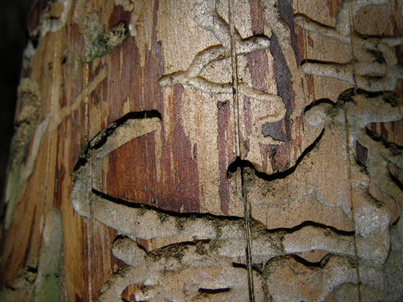 23
Lebensdauer von Baukonstruktionen im Hochbau.Vortrag von Dipl.-Ing. Bodo Wolf    im Rahmen des  8. Hopf Immobilienseminar    am 20.03.2014 in Erfurt
ausgewählte Beispiele aus der Praxis …







lebenserhaltende Maßnahmen … in Rumänien
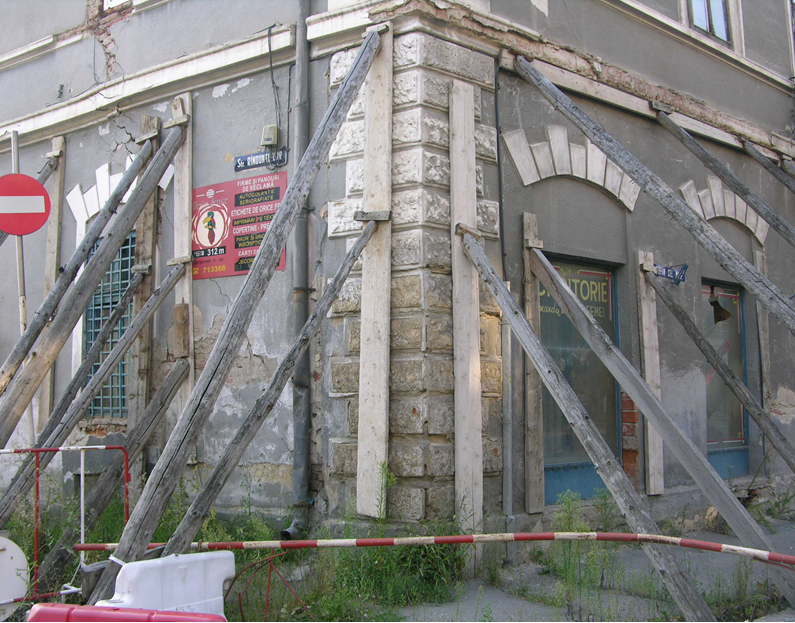 24
Lebensdauer von Baukonstruktionen im Hochbau.Vortrag von Dipl.-Ing. Bodo Wolf    im Rahmen des  8. Hopf Immobilienseminar    am 20.03.2014 in Erfurt
ausgewählte Beispiele aus der Praxis …







fachgerechte Instandhaltung … in St. Petersburg
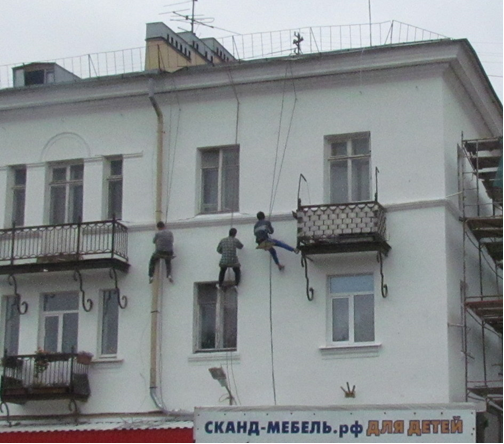 25
Lebensdauer von Baukonstruktionen im Hochbau.Vortrag von Dipl.-Ing. Bodo Wolf    im Rahmen des  8. Hopf Immobilienseminar    am 20.03.2014 in Erfurt
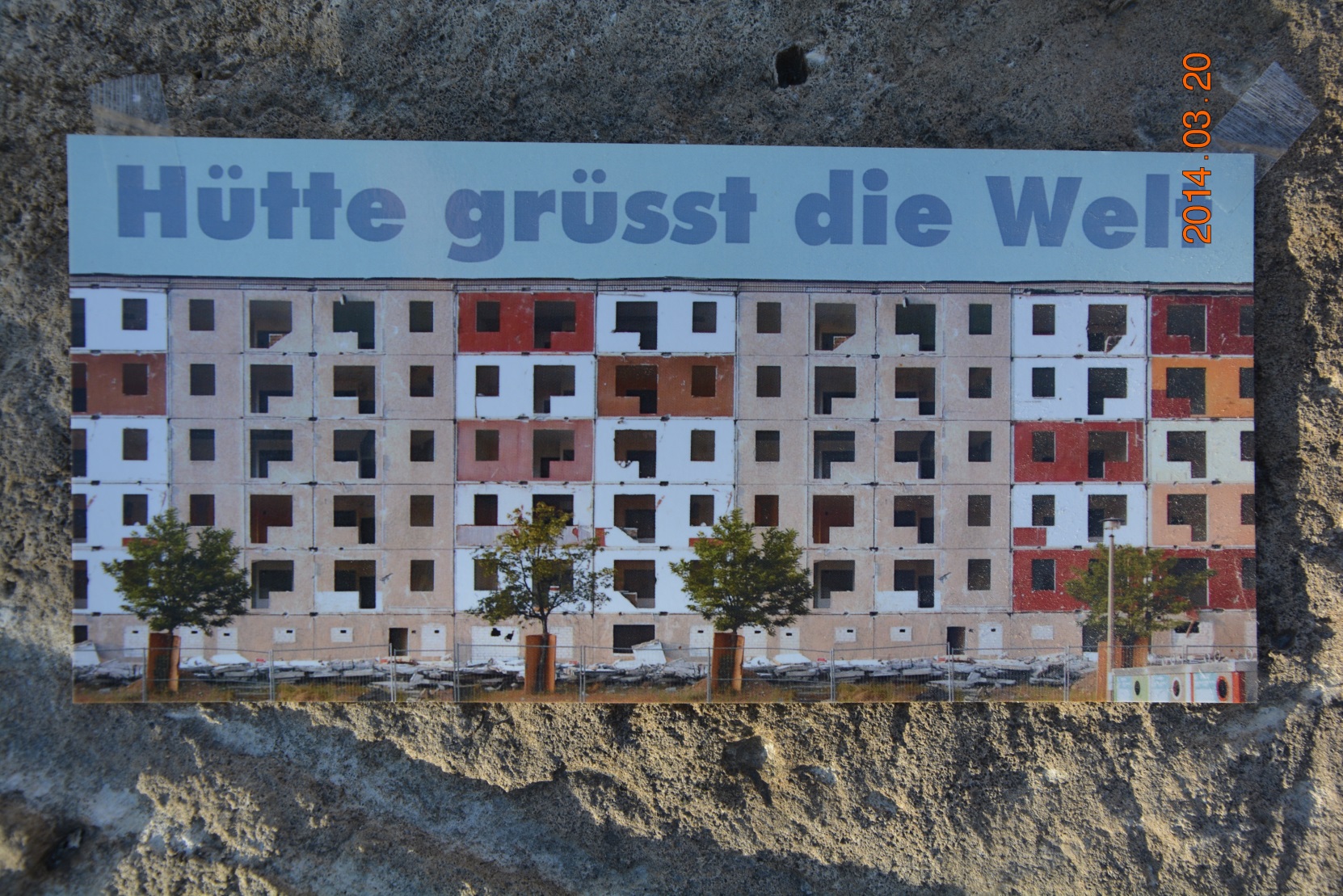 26
Lebensdauer von Baukonstruktionen im Hochbau.Vortrag von Dipl.-Ing. Bodo Wolf    im Rahmen des  8. Hopf Immobilienseminar    am 20.03.2014 in Erfurt
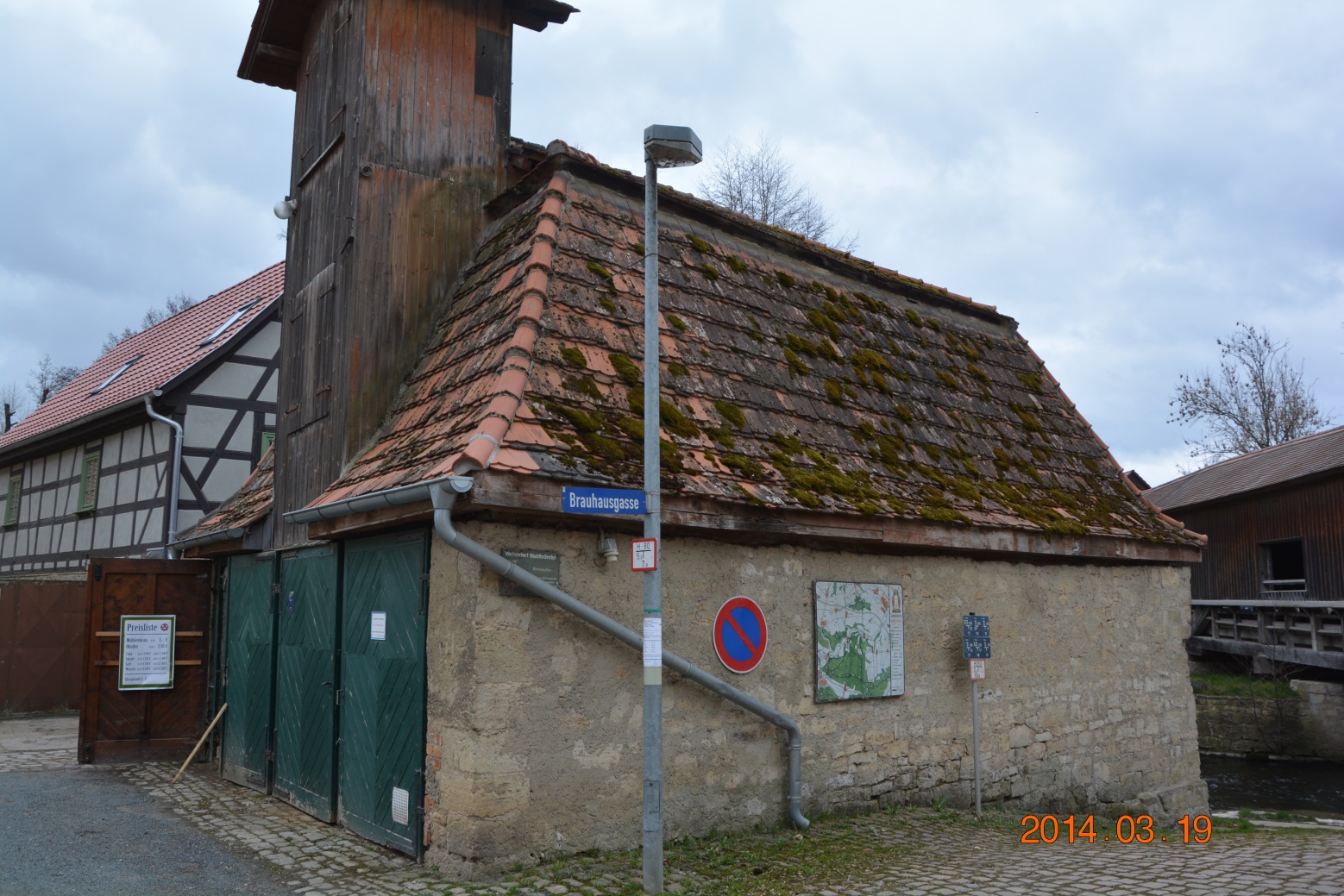 27
Lebensdauer von Baukonstruktionen im Hochbau.Vortrag von Dipl.-Ing. Bodo Wolf    im Rahmen des  8. Hopf Immobilienseminar    am 20.03.2014 in Erfurt
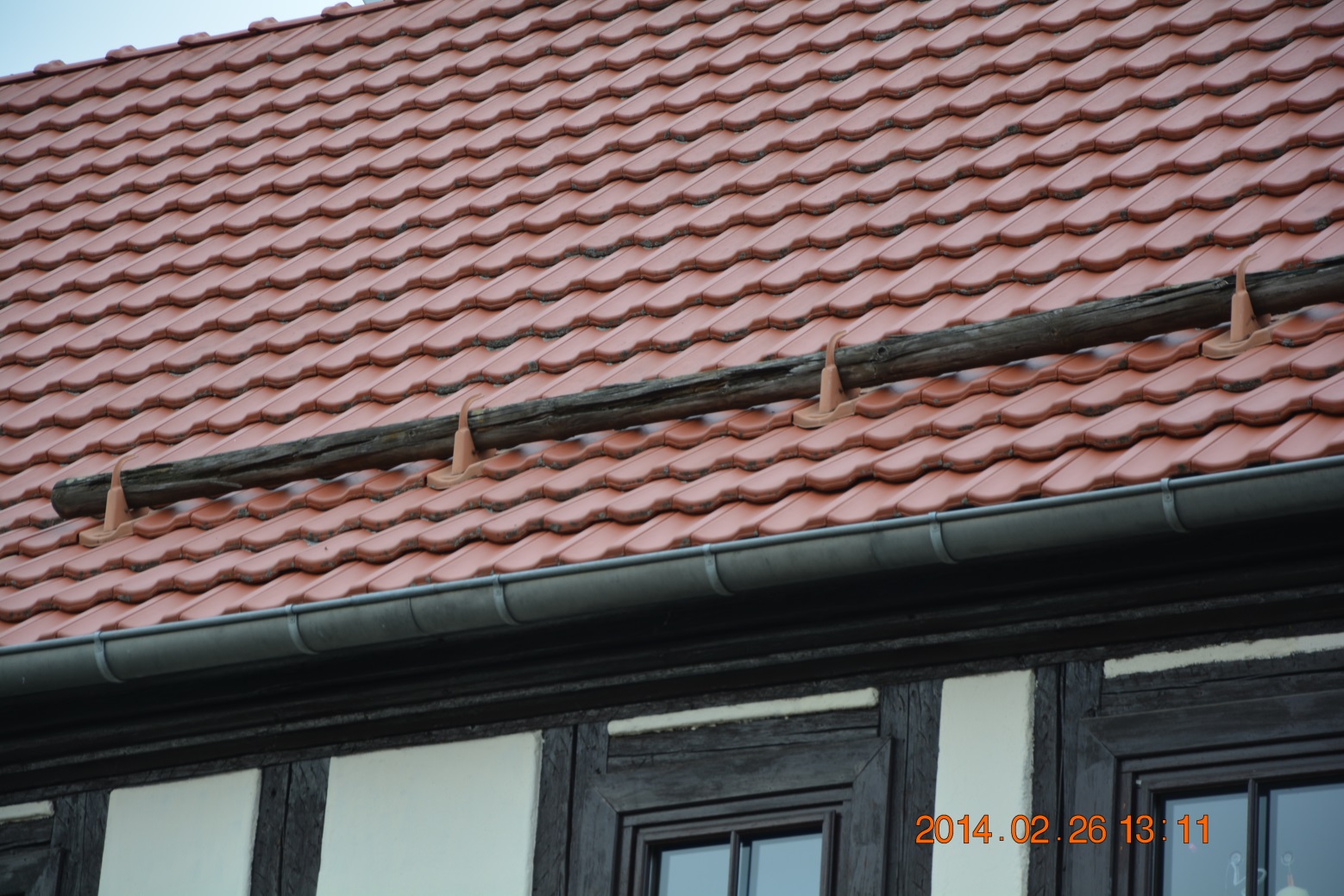 28
Lebensdauer von Baukonstruktionen im Hochbau.Vortrag von Dipl.-Ing. Bodo Wolf    im Rahmen des  8. Hopf Immobilienseminar    am 20.03.2014 in Erfurt
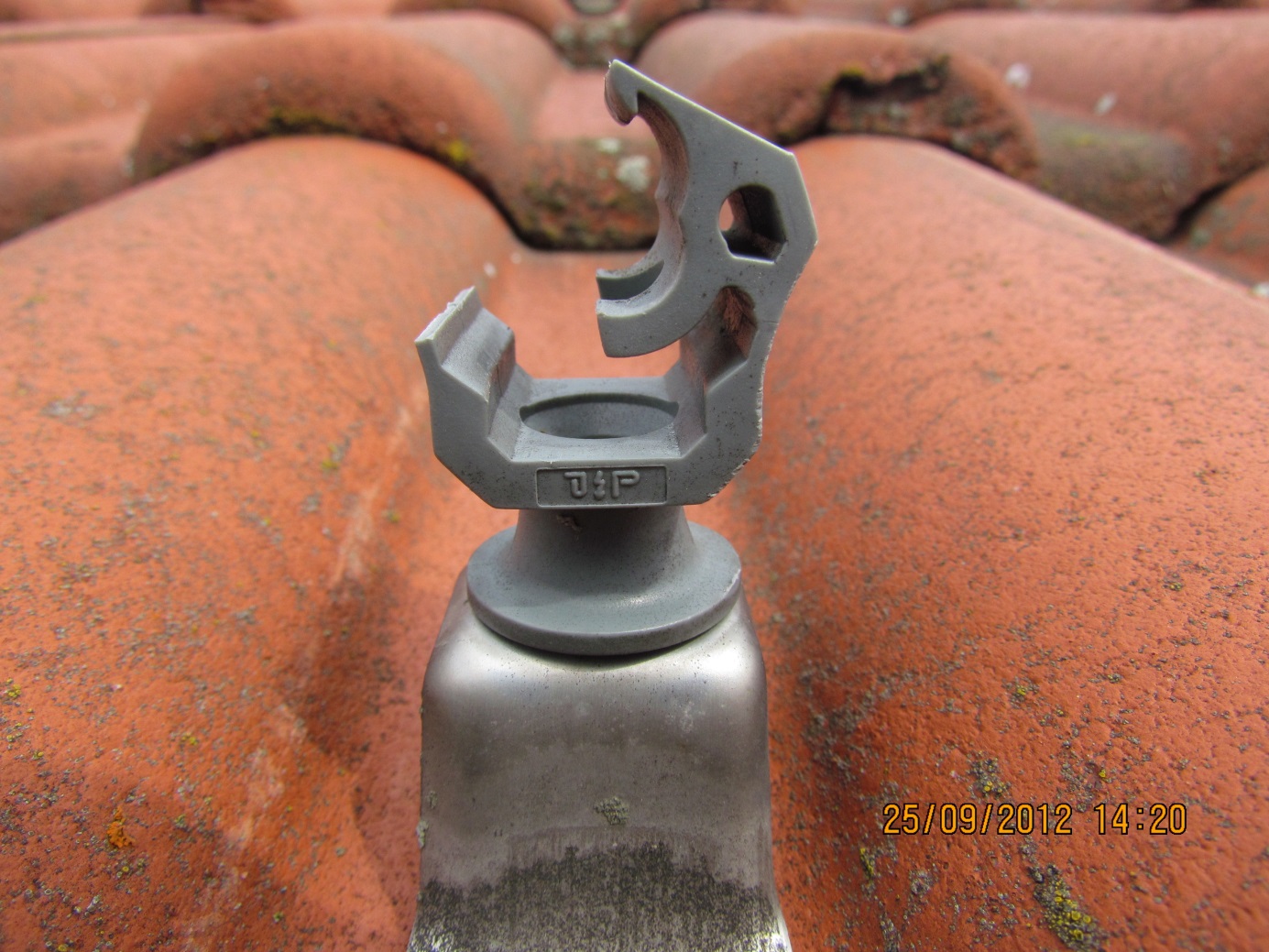 29
Lebensdauer von Baukonstruktionen im Hochbau.Vortrag von Dipl.-Ing. Bodo Wolf    im Rahmen des  8. Hopf Immobilienseminar    am 20.03.2014 in Erfurt
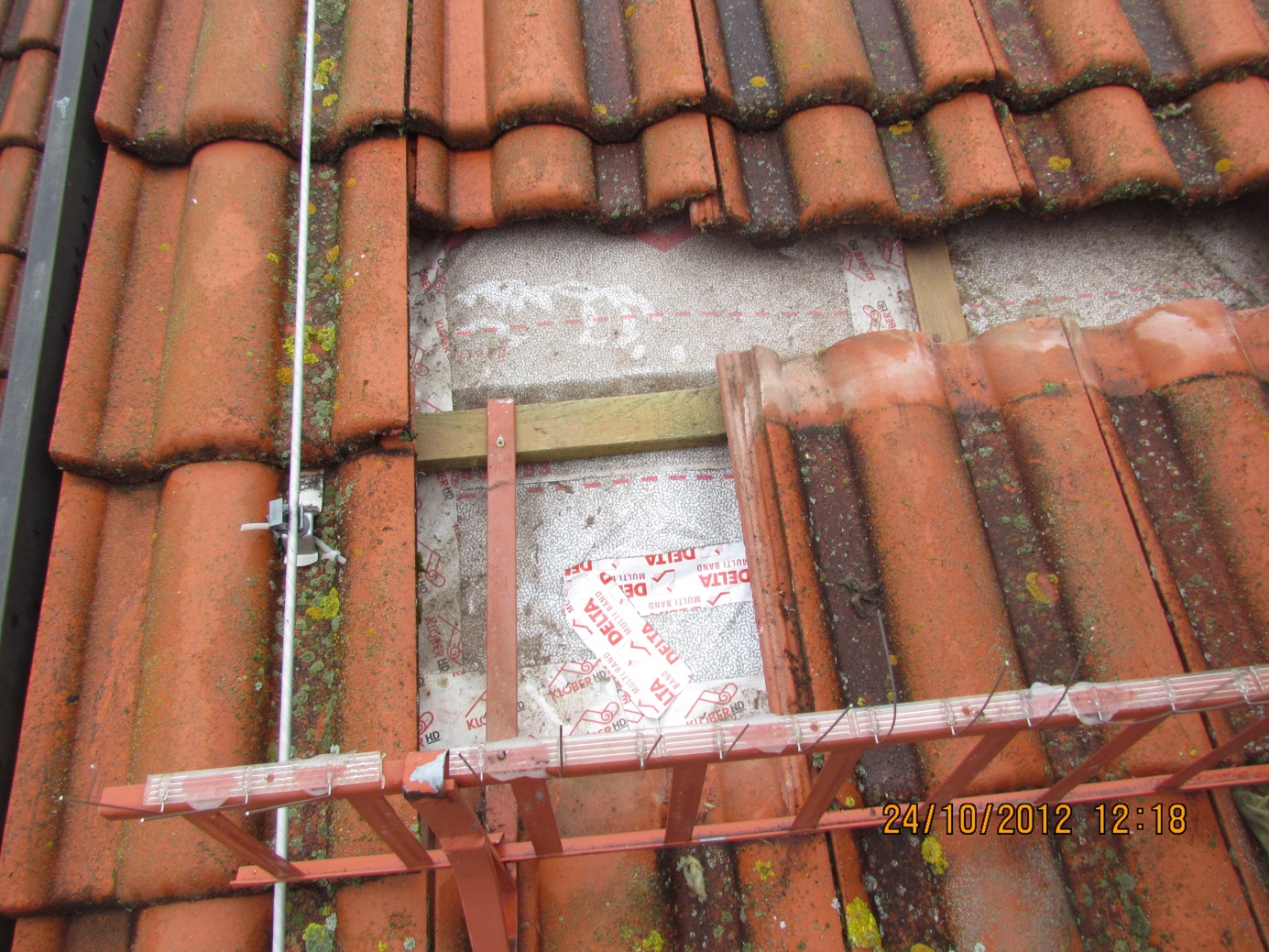 30
Lebensdauer von Baukonstruktionen im Hochbau.Vortrag von Dipl.-Ing. Bodo Wolf    im Rahmen des  8. Hopf Immobilienseminar    am 20.03.2014 in Erfurt
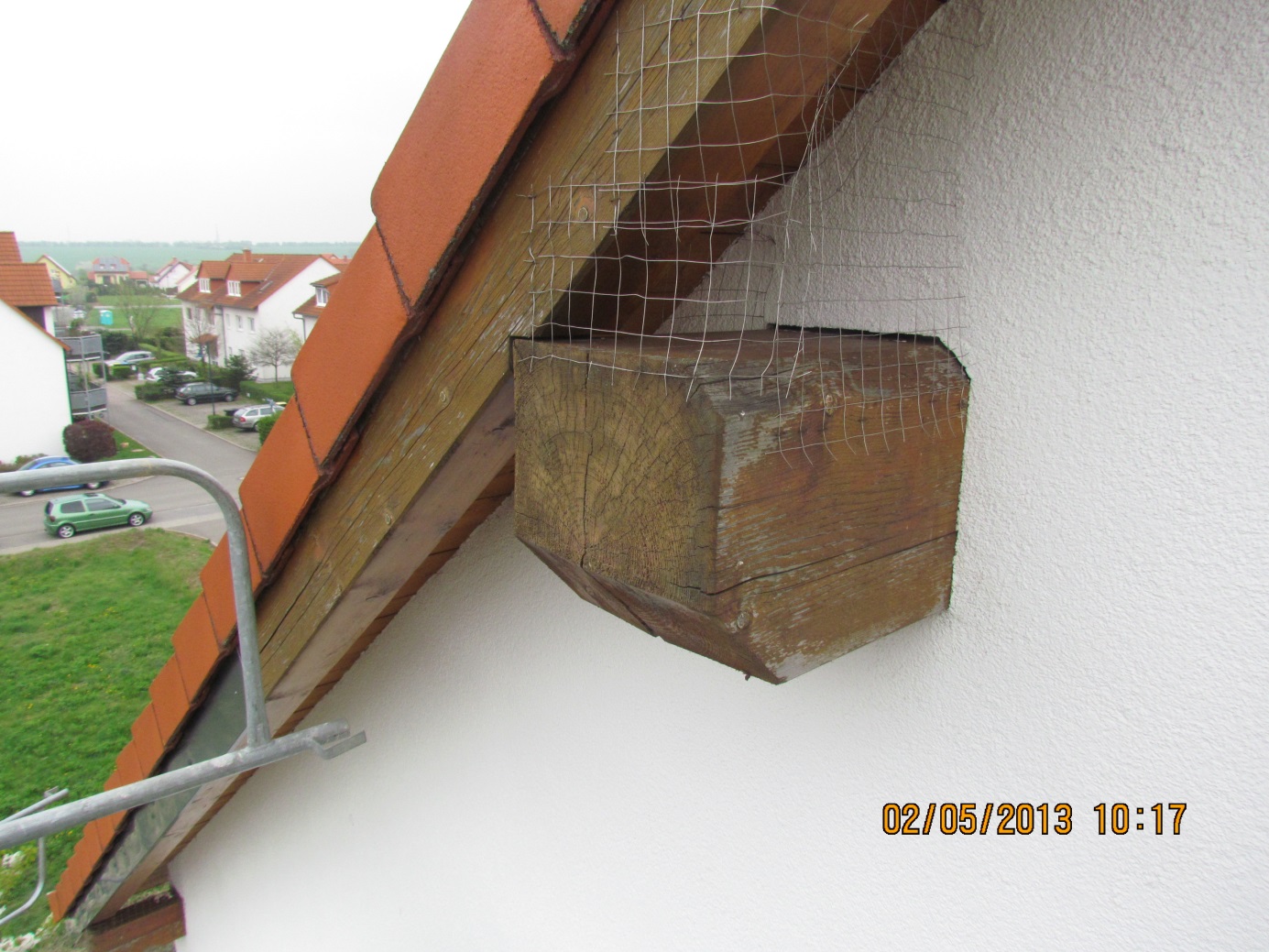 31
Lebensdauer von Baukonstruktionen im Hochbau.Vortrag von Dipl.-Ing. Bodo Wolf    im Rahmen des  8. Hopf Immobilienseminar    am 20.03.2014 in Erfurt
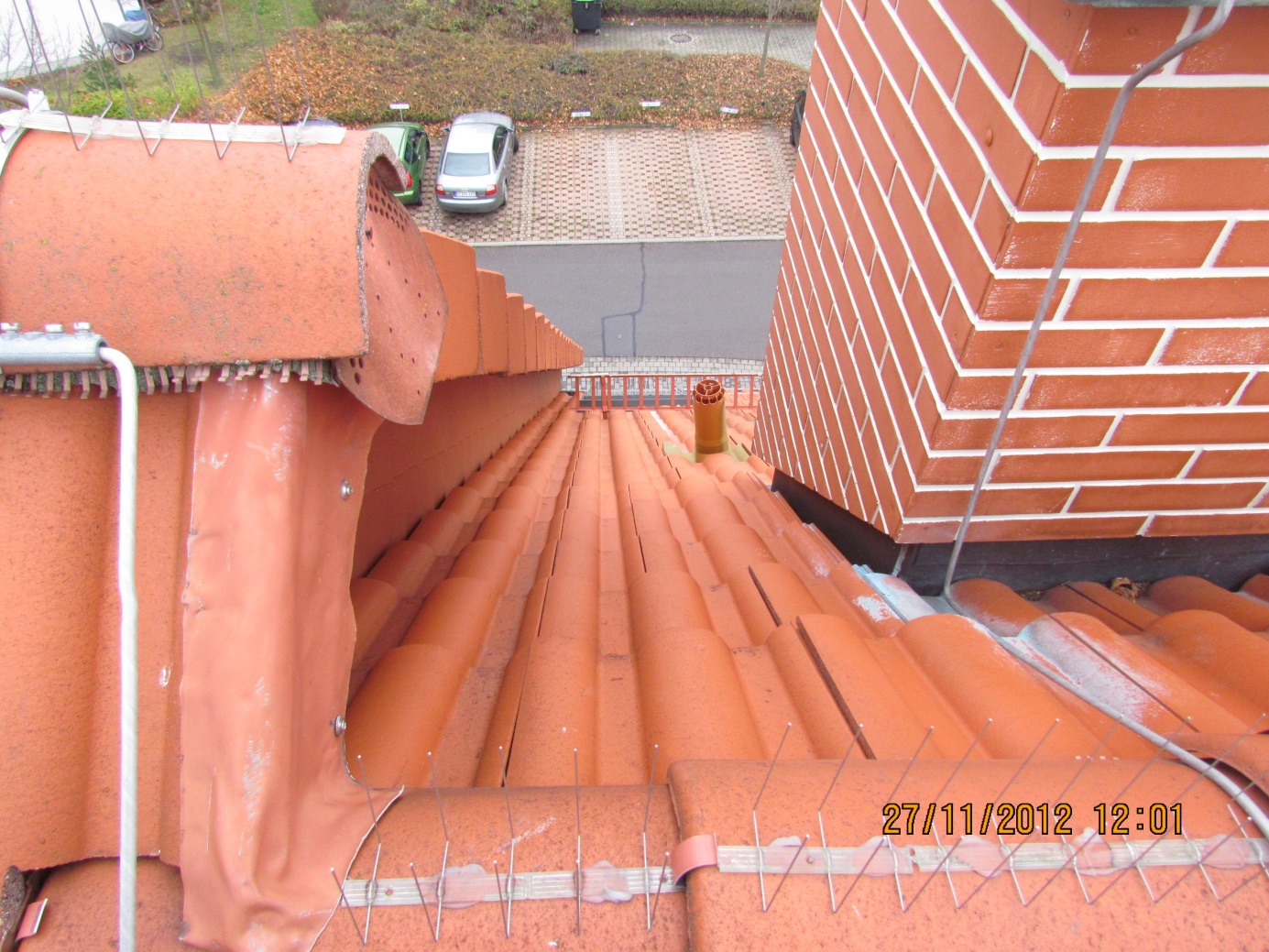 32
Lebensdauer von Baukonstruktionen im Hochbau.Vortrag von Dipl.-Ing. Bodo Wolf    im Rahmen des  8. Hopf Immobilienseminar    am 20.03.2014 in Erfurt
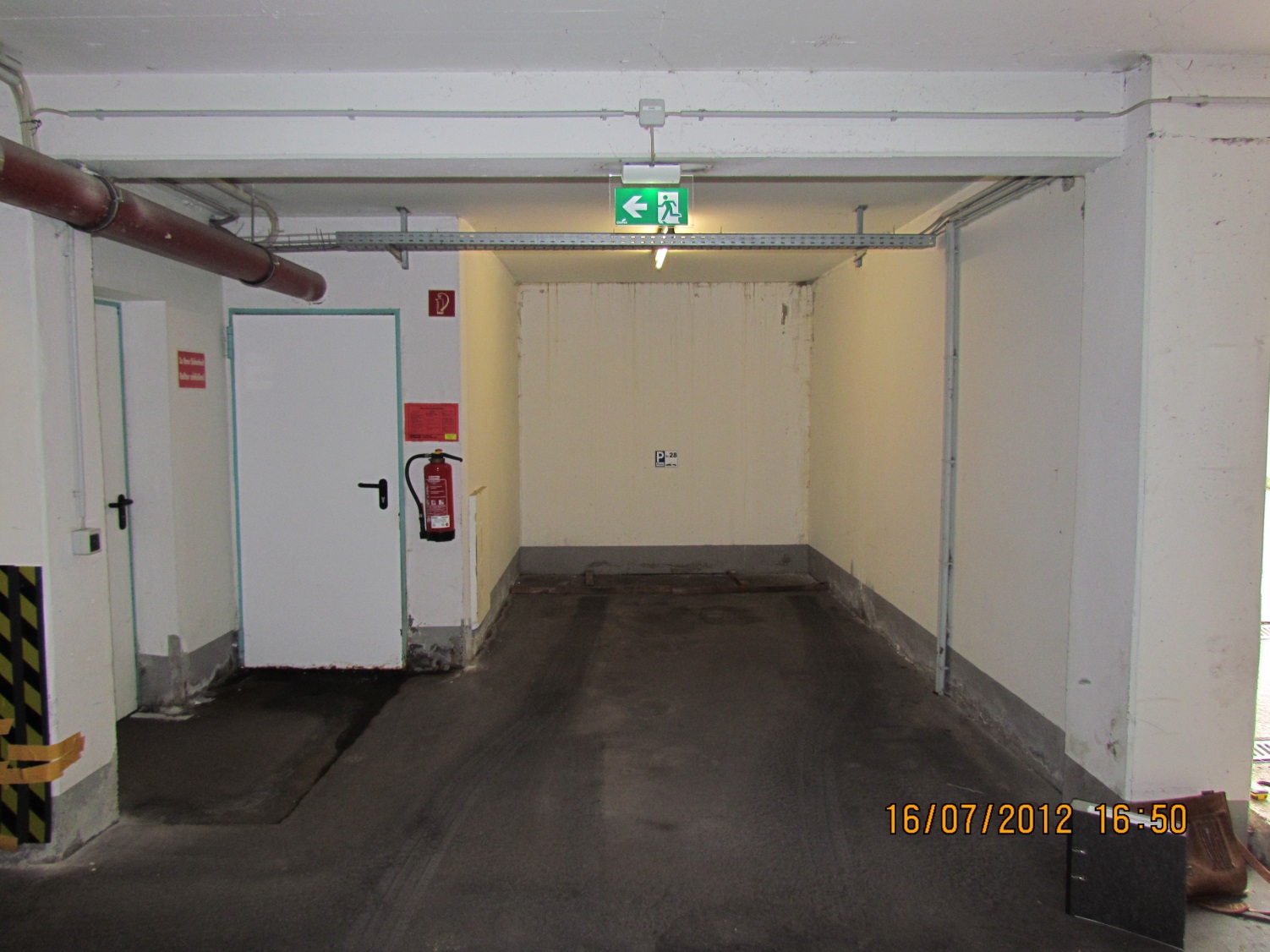 33
Lebensdauer von Baukonstruktionen im Hochbau.Vortrag von Dipl.-Ing. Bodo Wolf    im Rahmen des  8. Hopf Immobilienseminar    am 20.03.2014 in Erfurt
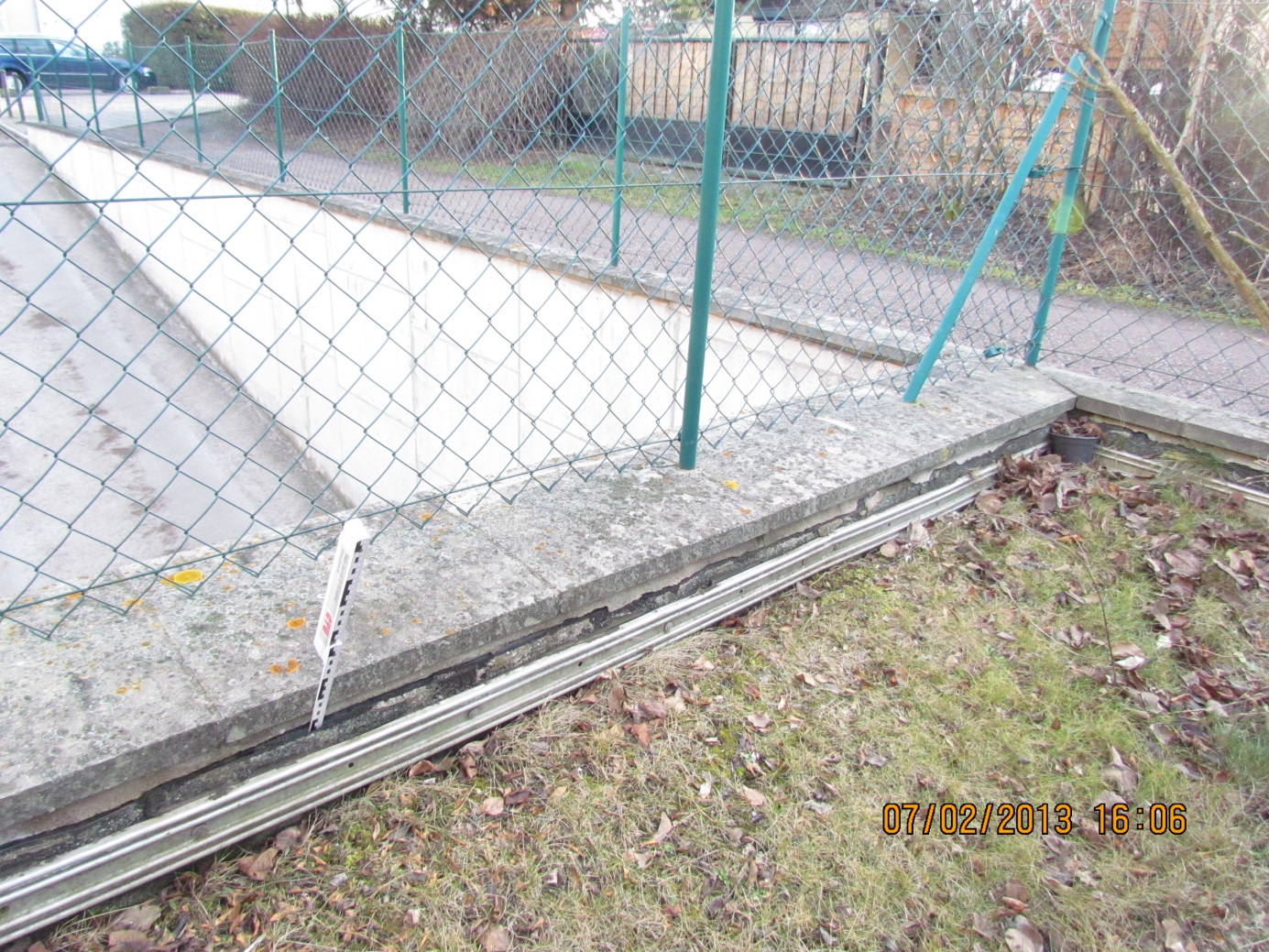 34
Lebensdauer von Baukonstruktionen im Hochbau.Vortrag von Dipl.-Ing. Bodo Wolf    im Rahmen des  8. Hopf Immobilienseminar    am 20.03.2014 in Erfurt
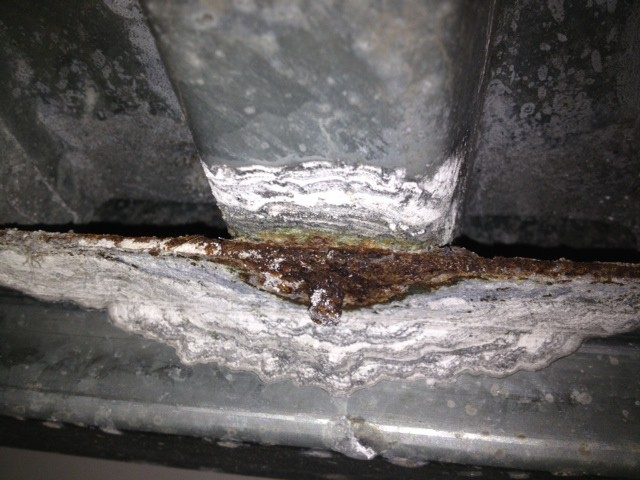 35
Lebensdauer von Baukonstruktionen im Hochbau.Vortrag von Dipl.-Ing. Bodo Wolf    im Rahmen des  8. Hopf Immobilienseminar    am 20.03.2014 in Erfurt
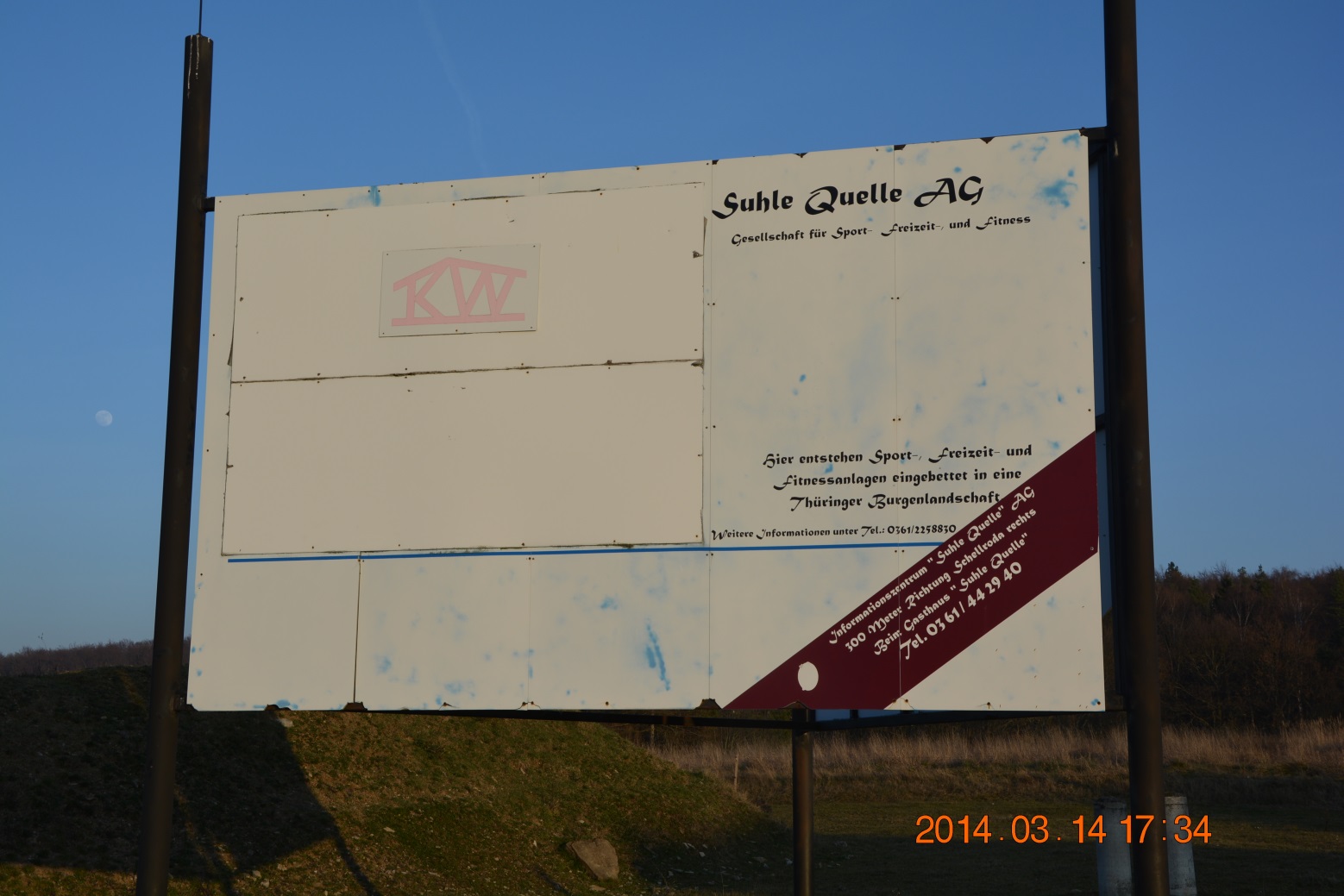 36
Lebensdauer von Baukonstruktionen im Hochbau.Vortrag von Dipl.-Ing. Bodo Wolf    im Rahmen des  8. Hopf Immobilienseminar    am 20.03.2014 in Erfurt
Zunächst Vielen Dank für Ihre Aufmerksamkeit und:

begleiten Sie mich bitte auf eine Kurzreise in unsere bauliche Umgebung
37